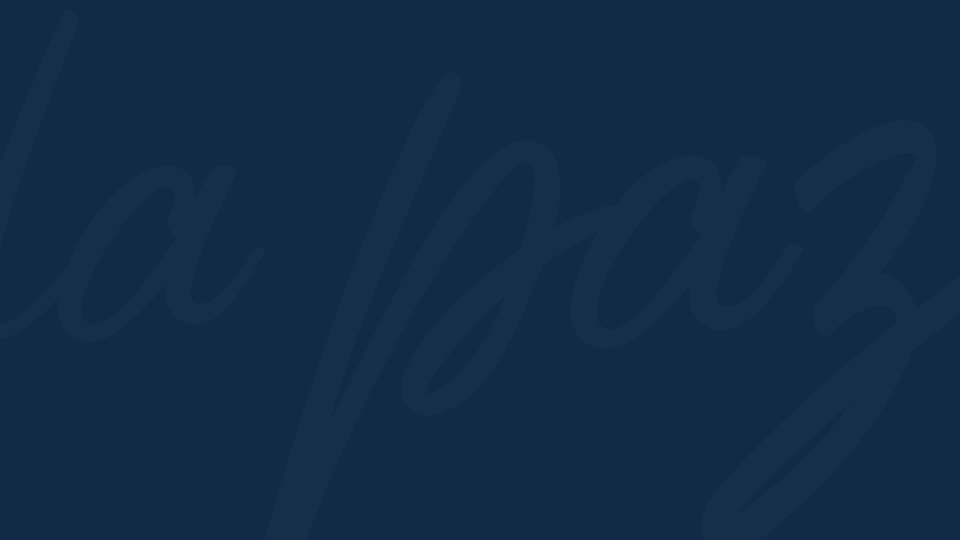 Tercer InformeAL CONGRESO  SOBRE  EL ESTADO DE AVANCE EN LA IMPLEMENTACIÓN DEL ACUERDO  DE PAZ

Socialización de resultados con el Presidente de la República, Dr. Iván Duque Márquez


Procuraduría General de la Nación
Septiembre 2021
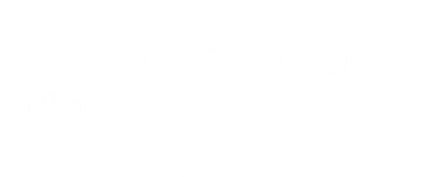 21
El seguimiento al Acuerdo de Paz responde a la necesidad de materializar un anhelo pacífico sobre el que se construyó la Constitución de 1991.

La Procuraduría General de la Nación ha estado y seguirá encabezando ese seguimiento a partir de una labor incansable para contribuir activamente a la construcción de paz.
Seguimiento a la implementación del Acuerdo de Paz
Avances:

Adopción de 10 de los 16 Planes Nacionales Sectoriales de la Reforma Rural Integral. 

Emisión de 7 de las 16 Hojas de Ruta Únicas para la implementación de los PDET.

Retos:

7 mil iniciativas PDET con ruta de implementación activada, no cuentan con criterios para definir su cumplimiento.

No se cuenta con un sistema de información público para conocer los avances y los montos invertidos en cada iniciativa.

Se recomienda:  Fortalecer la articulación del PDET con otras agendas de planeación, en particular las relacionadas con reparación y sustitución de cultivos.
31
1. Reforma Rural Integral
Planes Nacionales Sectoriales  &  Programas de Desarrollo con Enfoque Territorial  (PDET)
[Speaker Notes: *Catatumbo, Sur de Bolívar, Sur de Córdoba, Montes de María, Putumayo, Chocó y, Pacífico y Frontera Nariñense
** los Planes Integrales de Reparación Colectiva (PIRC), Planes de retorno y reubicación (PRyR), Planes Integrales de Sustitución para el Desarrollo Alternativo (PISDA) y Planes Nacionales Sectoriales (PNS .)]
4
Avances:

29% de 7 millones de hectáreas contempladas en el Acuerdo de Paz han sido formalizadas. 

Retos:

Solo el 0,3% de 3 millones de hectáreas para campesinos sin tierra fueron entregadas.  

Se recomienda: 

Mejorar el acceso a tierras por parte de campesinos y demás beneficiarios de la Reforma Rural Integral.
1. Reforma Rural Integral
Acceso y Uso de la Tierra
5
El punto 2 continúa presentando retrasos en su implementación, en especial lo relacionado con reformas normativas de:

Garantías y promoción de la participación de organizaciones y movimientos sociales.  
Movilización y protesta social.
Reforma política.
Ley del Plan Nacional de Desarrollo. 

Se recomienda:

Impulsar desde el Gobierno Nacional el debate legislativo de dichas normas.
2. Participación Política
Garantías para la participación
[Speaker Notes: *Reforma de la Ley 152 de 1994.]
Avances:

Mayor cobertura en los componentes de la ruta de reincorporación social y económica para más de 11.500 personas. 

Compra de 11 predios para la consolidación de 9 Antiguos Espacios Transitorios de Capacitación y Reincorporación (AETCR). 

Retos:

Necesidad de reforzar el seguimiento integral a los avances en la calidad de vida de las personas en proceso de reincorporación y sus familias. 

Se recomienda: 
 
Caracterizar periódicamente a la población en proceso de reincorporación.
Ampliar las acciones de política pública por fuera de los antiguos espacios transitorios.
6
3. Fin del Conflicto
Reincorporación Social y Económica
[Speaker Notes: *]
7
Reto transversal:

Violencia en contra de lideresas, líderes, defensoras y defensores de derechos humanos y personas en proceso de reincorporación.

Se recomienda: 

Generar mayor participación de las entidades territoriales para dar respuestas a la problemática.

Desarrollar las estrategias de coordinación contenidas en el Plan de Acción Oportuna (PAO), para garantizar la protección del lideres, lideresas, defensores y defensoras.
3. Fin del Conflicto
Garantías de seguridad
[Speaker Notes: * 500 líderes y lideresas y defensores y defensoras de Derechos Humanos asesinados (Oficina del Alto Comisionado de las Naciones Unidas para los Derechos Humanos)
**278 personas en proceso de reincorporación asesinadas desde la firma del Acuerdo de Paz a julio de 2021 (Misión de Verificación de Naciones Unidas).]
Acciones desde la Procuraduría:

Desde la Procuraduría hemos constituido agencias especiales para intervenir en los procesos judiciales de:
 
420 crímenes contra lideresas y líderes sociales 
250 hechos victimizantes contra las personas en proceso de reincorporación


Advertimos sobre la necesidad de implementar todas las medidas enfocadas en protección, en especial,  las políticas dirigidas al desmantelamiento de organizaciones criminales.
8
3. Fin del Conflicto
Seguridad en los territorios
[Speaker Notes: * 500 líderes y lideresas y defensores y defensoras de Derechos Humanos asesinados (Oficina del Alto Comisionado de las Naciones Unidas para los Derechos Humanos)
278 personas en proceso de reincorporación asesinadas desde la firma del Acuerdo de Paz a julio de 2021 (Misión de Verificación de Naciones Unidas).]
Avances:

17 actos administrativos para regular el funcionamiento del programa, incluido el protocolo de género. 

Retos:

Solo el 8% de los beneficiarios del PNIS ha recibido proyectos productivos. 

No existen modelos de sustitución para resguardos y consejos comunitarios. 

Se recomienda: 

Involucrar a los sectores de agricultura y ambiente, y a las entidades y autoridades étnicas y territoriales.

Emitir acto administrativo para unificar criterios y  causales de suspensión y retiro de beneficiarios del Programa.
9
4. Drogas ilícitas
Programa Nacional Integral de Sustitución
 de Cultivos de Uso Ilícito (PNIS).
[Speaker Notes: ** más de 2 millones de hectáreas
* 9000 hectáreas]
10
Avances:

51 espacios privados de reconocimiento de responsabilidades y 9 encuentros por la verdad, realizados por la Comisión de la Verdad. 

Incorporación de 12.918 personas al trámite ante la Jurisdicción Especial para la Paz.

Expedición de la Resolución 2574/21 de la ONU para el seguimiento a las sanciones propias.

Acciones humanitarias por parte de la Unidad de Búsqueda de las Personas Dadas por Desaparecidas (UBDP) que resultaron en:

Identificación de 4 personas vivas.
Recuperación de 33 cuerpos.
Entrega digna de 10 restos óseos de personas dadas por desaparecidas.
5. Víctimas
Sistema Integral de Verdad, Justicia, Reparación y Garantías de No Repetición
11
Retos:

Solo el 4% de los Planes Integrales de Reparación Colectiva (PIRC) ha finalizado su implementación. 

No se ha implementado el Plan Nacional de Acción en Derechos Humanos (PNADH), ni el documento de fortalecimiento del Plan Nacional de Educación en Derechos Humanos (PLANEDH).

Se recomienda: 

Acelerar la implementación de los Planes Integrales de Reparación Colectiva.

Iniciar de forma inmediata la implementación del Plan Nacional de Acción en Derechos Humanos y el fortalecimiento del PLANEDH.
5. Víctimas
Medidas de reparación Integral para las Víctimas y Compromisos DDHH
12
Avances:

Seguimiento por parte de la Consejería para la Estabilización a los 51 indicadores de Género en el Plan Marco de Implementación.

Labor de la Instancia Especial de Mujeres para el Enfoque de Género en la Paz reflejado en la presentación de 2 informes de seguimiento. 

Se destaca que: 

De las 4.606 iniciativas de género en los PDET, 1.175 (25,5%) tienen una ruta de implementación activada.

Se avanzó en la territorialización del Programa Integral de Garantías para Mujeres Lideresas y Defensoras de Derechos Humanos en Montes de María, Putumayo, Cauca, Chocó, Norte de Santander y Nariño.
Enfoque de género
13
Retos:

Vacíos respecto a medidas diferenciales a las personas con orientaciones sexuales e identidades de género diversas.


Se recomienda:
 
Adelantar la transversalizacion en todas las políticas públicas derivadas de la implementación del  Acuerdo, a nivel nacional y territorial.
Enfoque de Género
Avances:

La implementación del Acuerdo cuenta con una destinación de recursos de distintas fuentes de financiación: 

 $ 5,86 billones programados en el Presupuesto General de la Nación en el 2021.
$ 346 mil millones aprobados en vigencias futuras del OCAD Paz entre 2017 y 2020.

Incremento del 18% en  las asignaciones presupuestales programadas en el Presupuesto General de la Nación para el cumplimiento del Acuerdo de Paz entre 2018 y 2020. 

Se recomienda: 

Diseñar mecanismos para incrementar la ejecución de los recursos disponibles.
Mejorar la capacidad de las entidades territoriales para acceder a los recursos concursables del Órgano Colegiado de Administración y Decisión (OCAD) Paz. 
Evaluar la eficiencia y los criterios en la distribución de recursos de la Bolsa Paz, como el mecanismo para la ejecución expedita de estos.
14
Temas Presupuestales
15
Lento avance en la implementación del Capítulo Étnico del Acuerdo de Paz. 

El 57% de los 100 indicadores del Plan Marco de Implementación cuentan con una ficha que permita su medición. 

Dentro de estos últimos, se ha avanzado en el 19% de ejecución.

Se recomienda: 

Acelerar el desarrollo de los Planes de Retorno, Restitución y Restablecimiento de los Derechos Territoriales en comunidades priorizadas.

Avanzar en la incorporación y seguimiento del enfoque étnico en la implementación del Acuerdo
Enfoque Étnico
[Speaker Notes: *Pueblo Nukak, Pueblo Emberá Katío del Alto San Jorge y los Consejos Comunitarios de Alto Mira y Frontera y Jiguamiandó y Curvaradó]
16
Haremos seguimiento a las 322 recomendaciones emitidas por la PGN - Mesas de trabajo con las 53 entidades encargadas de la implementación en el nivel Nacional- Tablero de control de analítica para el seguimiento a recomendaciones
Seguimiento a la implementación del Acuerdo de Paz
17
Reflexiones de cierre: 

Mejorar las condiciones de seguridad a nivel local.

Reforzar acciones orientadas a resultados tempranos de la Reforma Rural Integral.

Acelerar la entrega de tierras a los campesinos sin tierra.
Establecer un sistema que permita el seguimiento y monitoreo de las acciones desarrolladas en los municipios PDET . 

3. Equiparar los esfuerzos en el cumplimiento de los compromisos de los enfoques transversales étnicos y de género.
Reflexiones de cierre.
[Speaker Notes: *Pueblo Nukak, Pueblo Emberá Katío del Alto San Jorge y los Consejos Comunitarios de Alto Mira y Frontera y Jiguamiandó y Curvaradó]
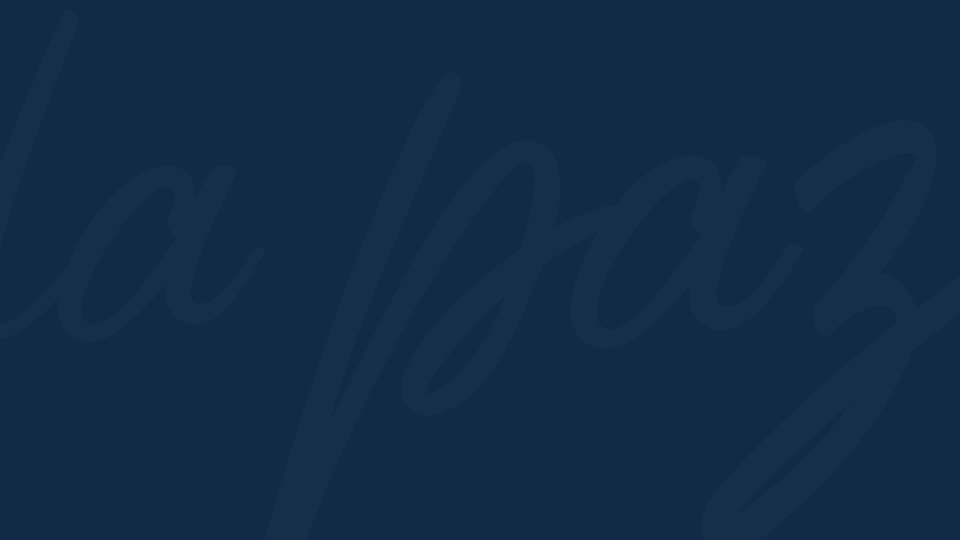 ¡Gracias!
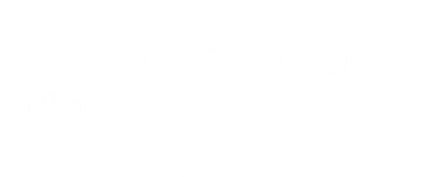